Psychologie   komunikace   pro management   bezpečnostních   služebTéma 3.   Úvod do kognitivního managementu, principy a specifika komunikace
Operační program Vzdělávání pro konkurenceschopnost
Projekt: Vzdělávání pro bezpečnostní systém státu
(reg. č.: CZ.1.01/2.2.00/15.0070)
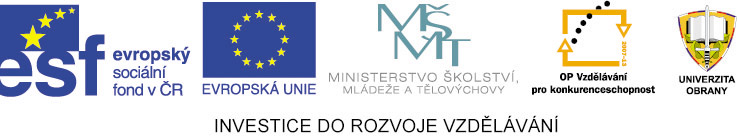 Univerzita obrany v Brně
Katedra sociálních věd a práva
Úvod do Kognitivního managementu
PhDr. Ing. Vratislav Pokorný
Principy na pozadí konceptu NNEC
vysoká míra komplexity vztahů systémů a situačního rámce;
vysoká míra dynamiky procesů vývoje a změny; 
permanentní změna:   
        .  z hlediska transformace cíle v procesu jeho dosahování;
        .  z hlediska pohybu (fluktuace) centra velení a rozhodování,        
           odpovědnosti  a kompetence při dosahování cíle, plnění úkolu. 
asymetrie a nelinearita;
synergie a synchronicita procesů, činností, funkcí a vztahů z hlediska kvality síly  a efektivnosti jejího využití.
Kognitivní management
Transdisciplinární prostředí, spočívající v organizaci 
konceptů, modelů, principů a metod, 
které umožňují optimálně – v kontextu zakázky,
kultivovat mysl, procesy poznávání, 
vztahy k vnitřnímu a vnějšímu prostředí, tedy 
sebe sama

v procesu proměn a změn 

pro rozhodování a jednání.
Koncepty kognitivního managementu
Koncept
 profesionality
Mistrovství v profesi -kompetence
Koncept
 užitečné změny
Proces individuace
Oblasti kognitivního managementu
Modul  -  mysl a myšlení 
(vytváření poznání  a rozhodování)
Modul – proměna a změna 
(zátěž, stres a krize)
Modul – jazyk a sdílení 
(komunikace, práce s jazykem a  vytváření vztahů)
Reflexe jako metoda
“Reflexí rozumíme akt uvědomování (zastavení, sebeuvědomění,  utvoření obrazu, zaujetí vnitřního postoje, vynoření se ze situačního, systémového a lineárního /reaktivního/  kontextu)  
     a vypořádání se s tím, co:
                                                   prožíváme 
                                                   zakoušíme (zkušenost)
                                                   a nazíráme“  ©PIPO 2007
Úrovně myšlení myslet:

přemýšlím o mém myšlení
přemýšlím o mém přemýšlení o mém myšlení
přemýšlím jak myslí o mém myšlení
bezvztažné přemýšlení (tzv. uvolněná mysl)
Proces přípravy a individuálního rozvoje
III. úroveň	
Učící se trvale a uvědomovaně 

Nalézání, rozvoj zdrojů a kompetencí  u sebe, druhých lidí  a týmů



Disponuje hodnotami
I. úroveň	
 Učí se učit
(efektivnost)
	
Sebepoznání 
Nalezení zdrojů



Disponuje 
znalostmi
II. úroveň	
Učí se uvědomovaně   výběrově (užitečnost) 

Uvědomovaný a reflektovaný rozvoj vlastních zdrojů a kompetencí


Disponuje 
dovednostmi
Formy aplikace KM
Monotematické transdisciplinární semináře
Vzdělávací a výcvikový program
Kurzy
Formy individuální práce
Literatura:
SALIGER.R.,  POKORNÝ, V., PINDEŠOVÁ, E.,  Kognitivní management. 
Brno: Univerzita obrany,  2010. 172 s. ISBN 978-80-7231-768-4